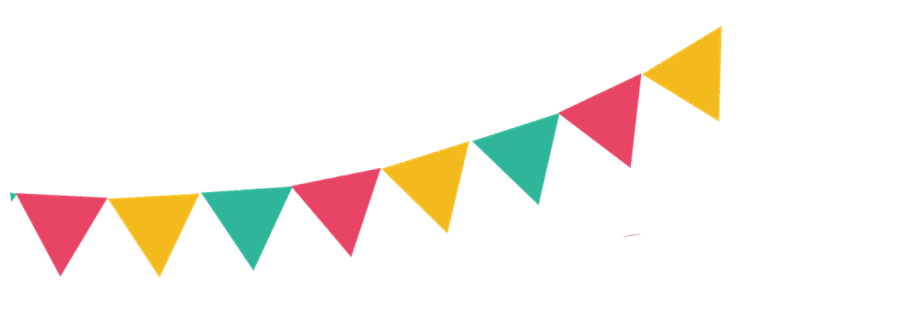 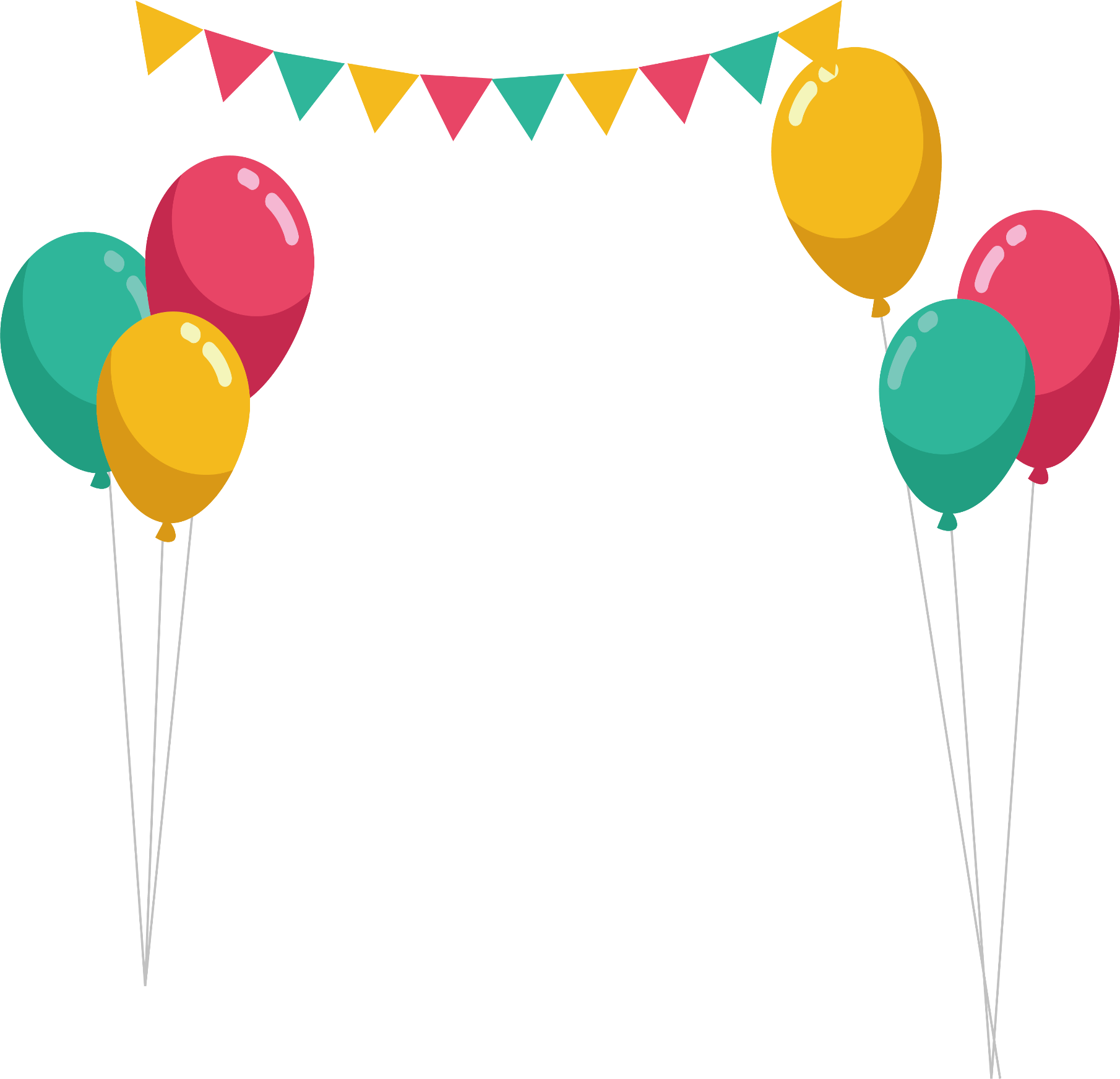 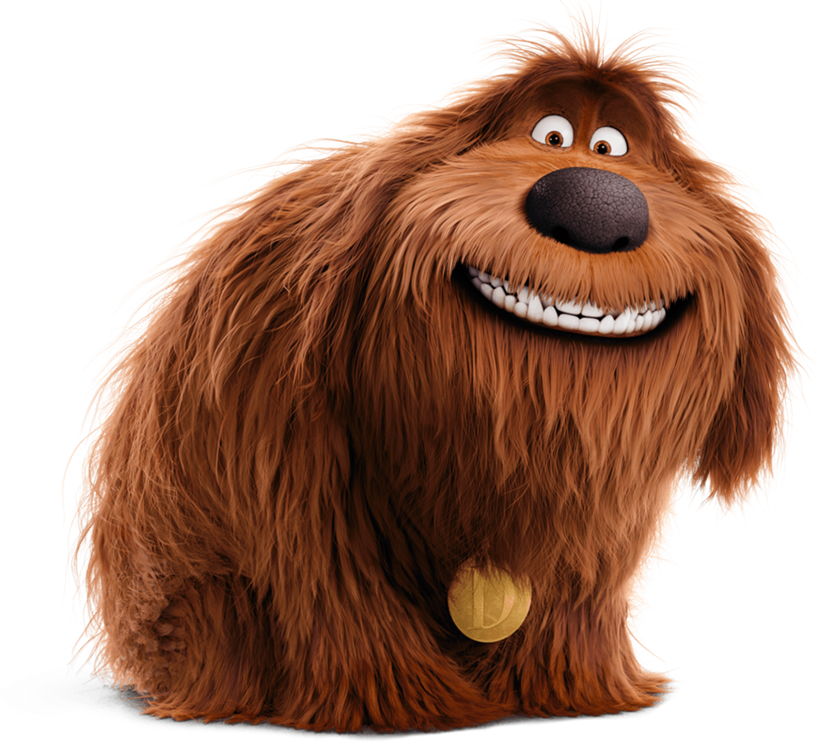 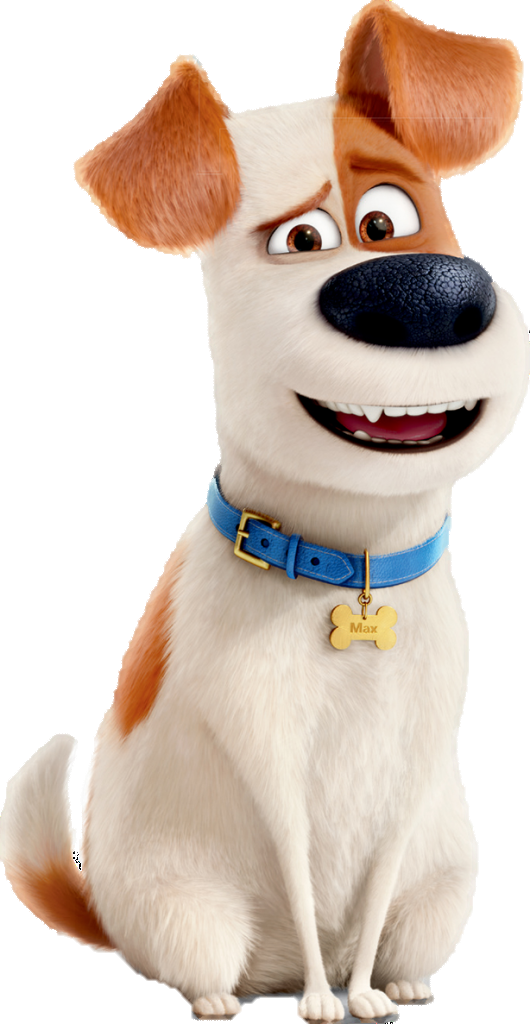 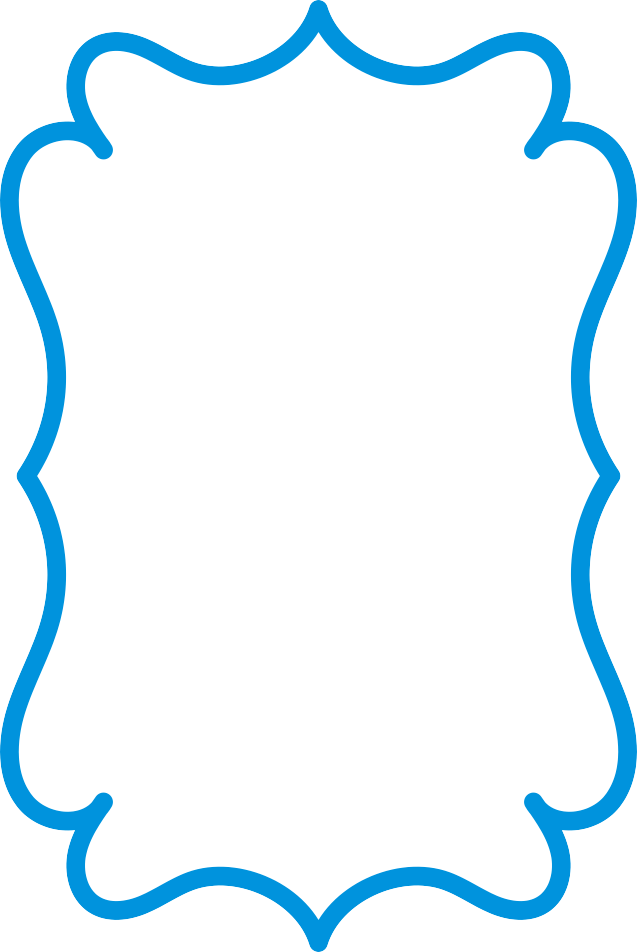 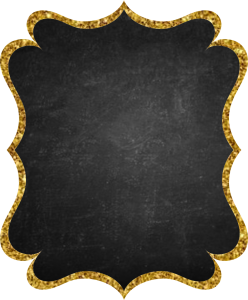 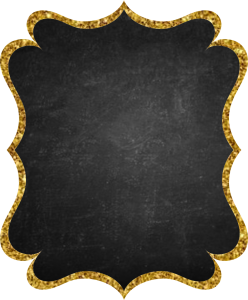 ¡FELIZ CUMPLEAÑOS!
Anthonio
Mis 6 añitos
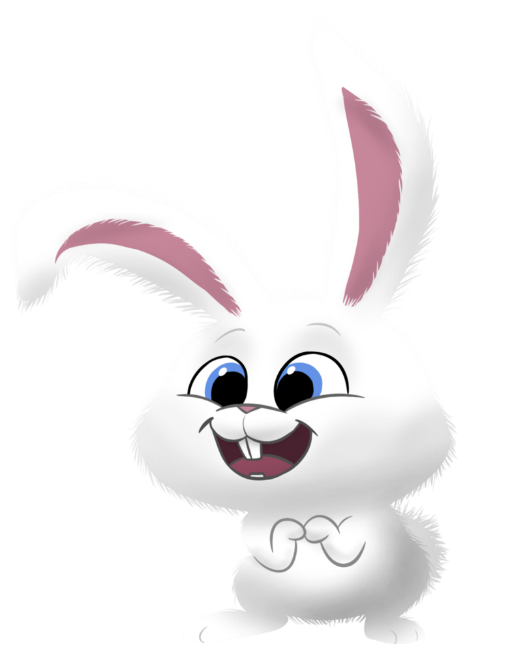 ¡Será un día Divertido!
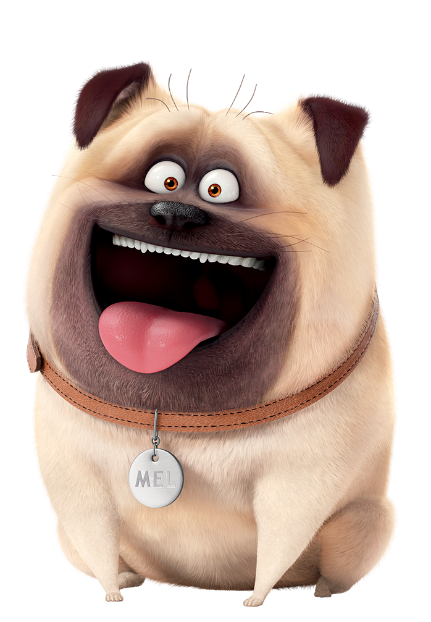 Dia: Viernes 24 de Enero 
Hora: 3:00 pm 
Lugar: Local Comunal Vijil
www.megaidea.net